Буква С.
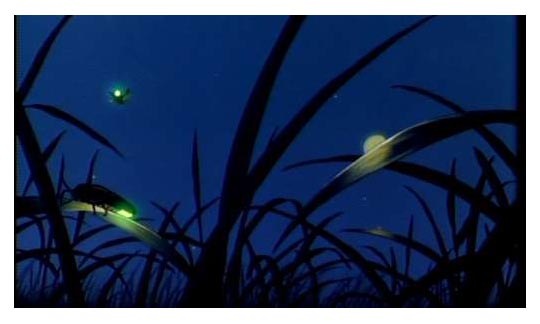 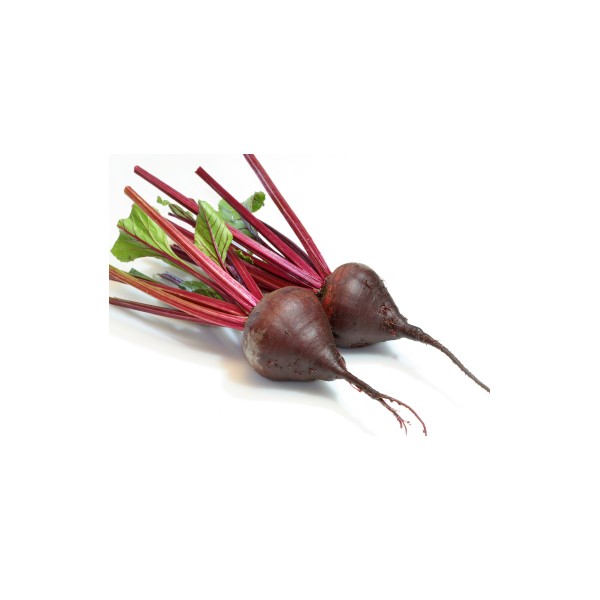 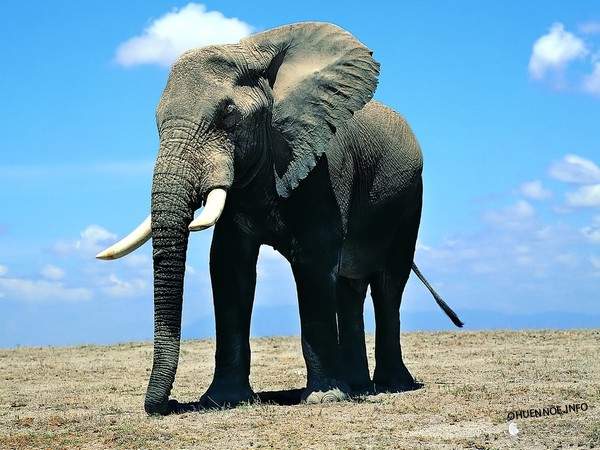 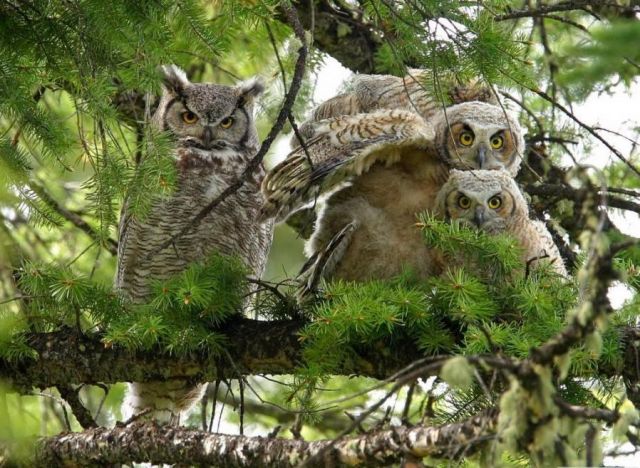 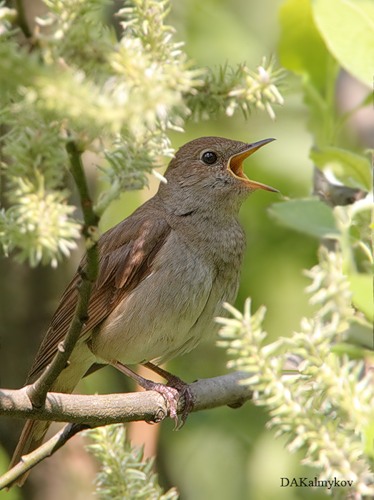 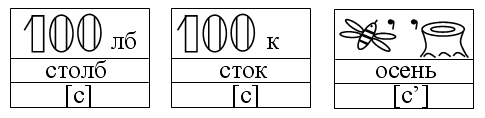 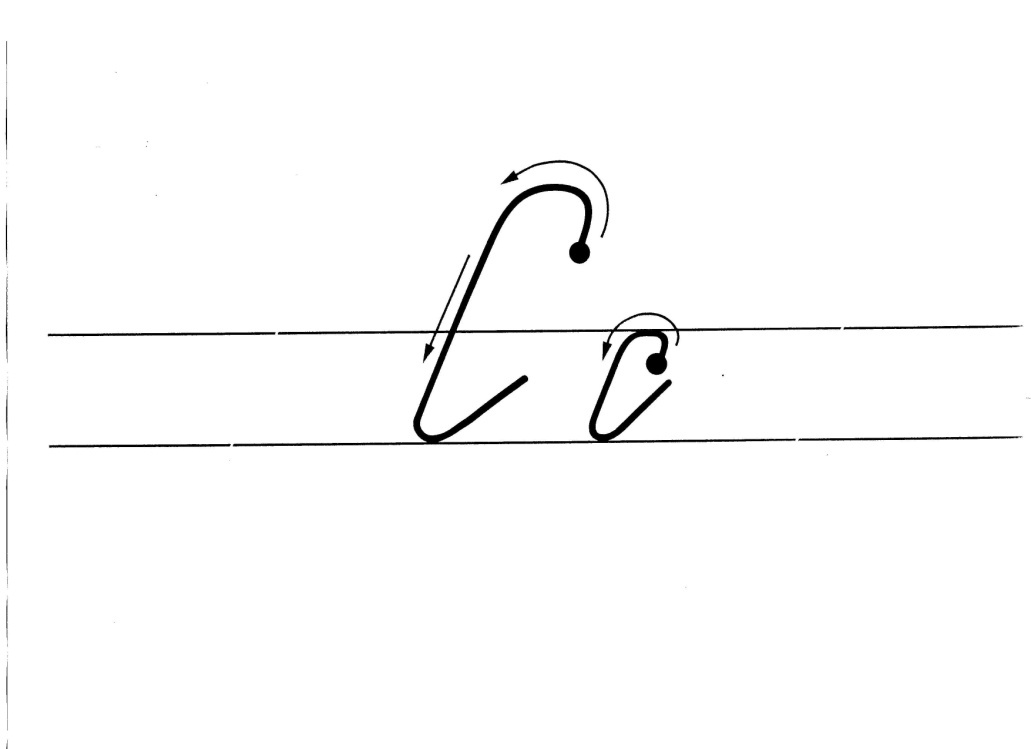 С с
[Speaker Notes: Каждый шаг алгоритма написания буквы  запускается кликом мыши.]